Dans le menu Staff vous créez une nouvelle page
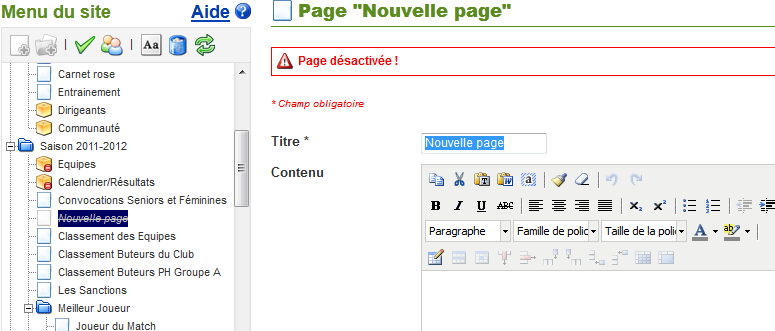 Renseigner Cette nouvelle page
Titre 1 et le contenu 2 comme par exemple ci-dessousEt vous cliquez sur enregistrer 3 pour sauvegarder
1
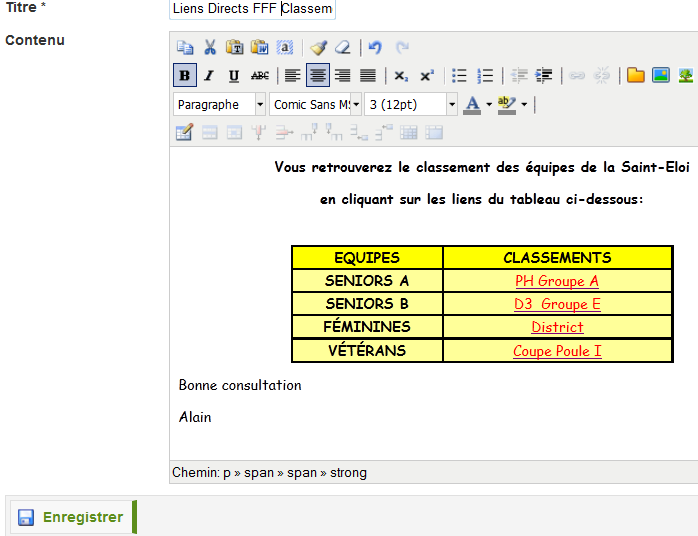 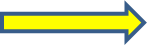 2
2
2
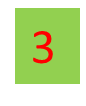 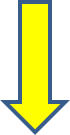 Ensuite Vous allez sur le site de la FFF
http://www.fff.fr/presentationfff/actualité/
Et vous arrivez sur cette page
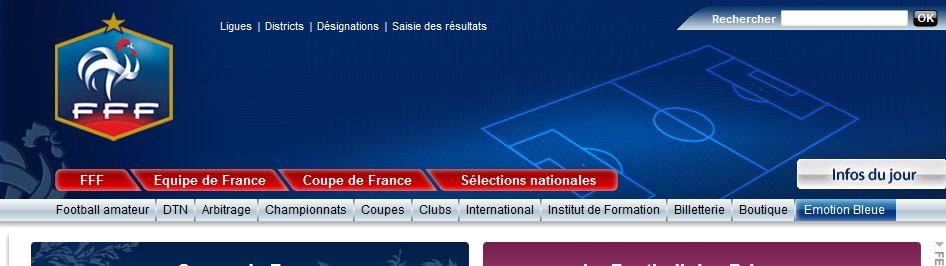 Puis vous suivez l’ordre des flèches : 1; 2 ; 3 ; 4
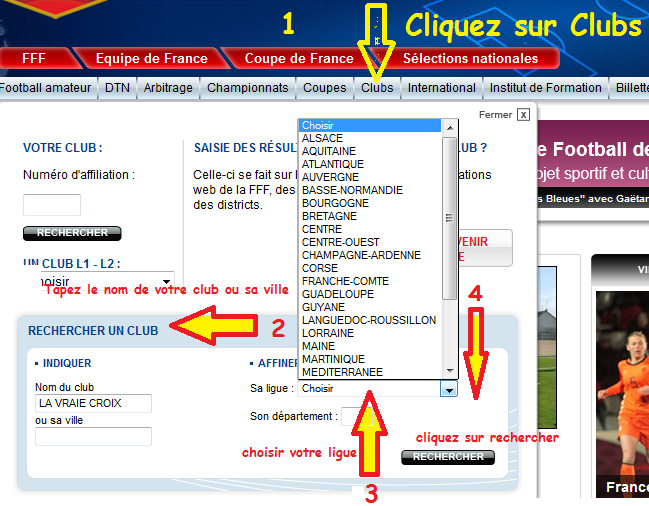 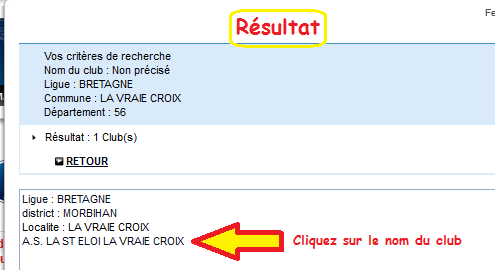 Vous arrivez sur cette page
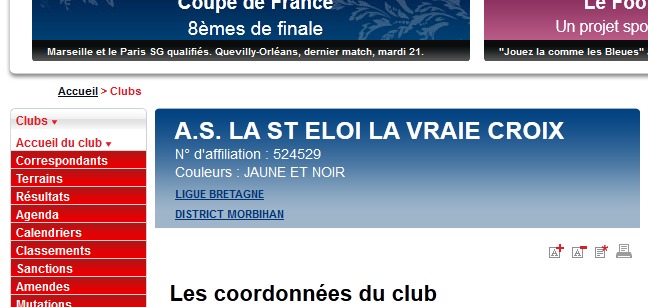 vous avez sur la gauche (en rouge un menu avec plusieurs choix possibles                             Pour ce mode opératoire je clique sur  Classements
Résultat obtenu
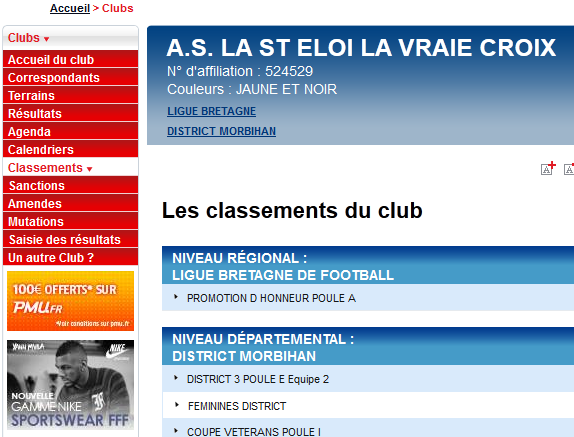 Vous cliquez sur le classement de vôtre choix  (ici je choisi Promotion d’honneur………..)
Résultat obtenu
Clic  sur l’adresse de cette page pour la sélectionner         et clic droit et copier
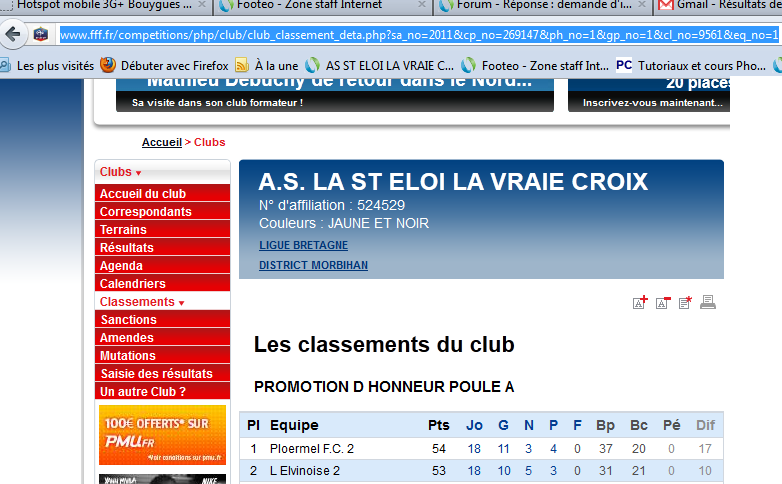 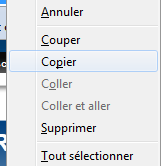 Vous revenez sur Votre page Footeo
1   vous Sélectionnez l’équipe concernée (dans mon exemple PH Groupe A)             2  Vous Cliquez sur le maillon Insérer/Editer le lien
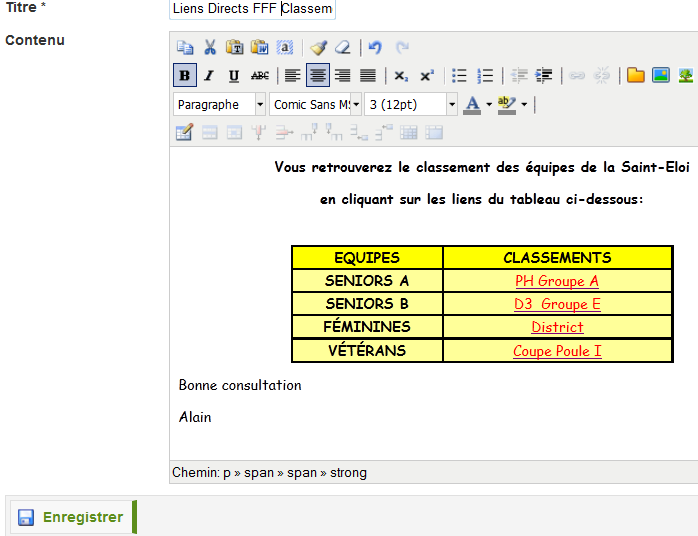 2
1
Vous arrivez sur cette fenêtre
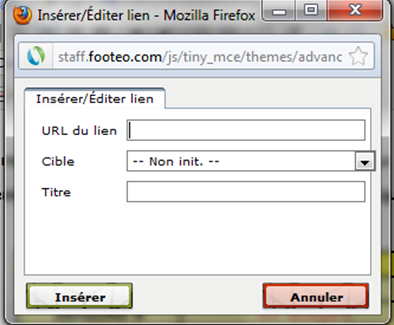 Insertion du lien et enregistrement de celui-ci
1     Coller le lien précédemment copié dans FFF
 2     Ouvrir le menu déroulant cible et choisir « ouvrir dans une nouvelle fenêtre »
 3     Cliquez sur Insérer
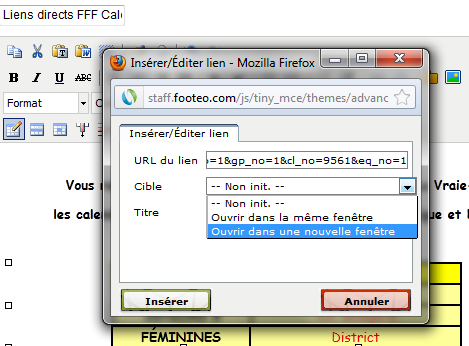 1
2
3
Retour sur  la page
Vous constatez que votre lien est bien enregistré  car   souligné
Il ne vous reste plus qu’a cliquer sur  Enregistrer  2
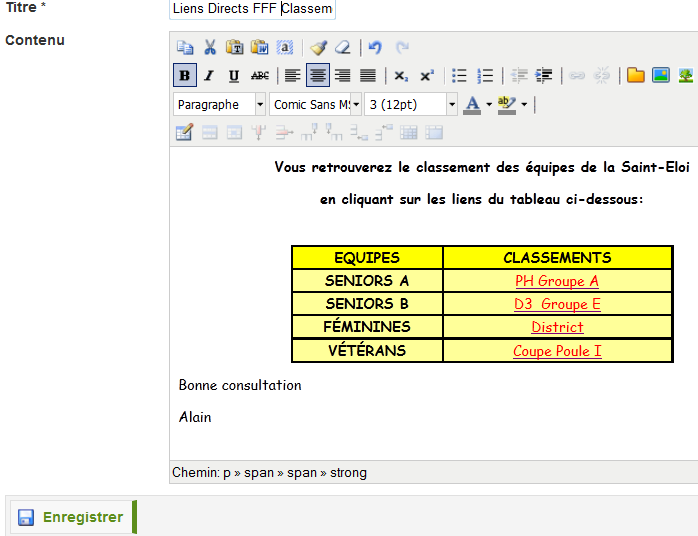 Lien Souligné
2
Activation de la Page
Cliquer sur l’icône Vert  « Activer/désactiver » pour activer la page
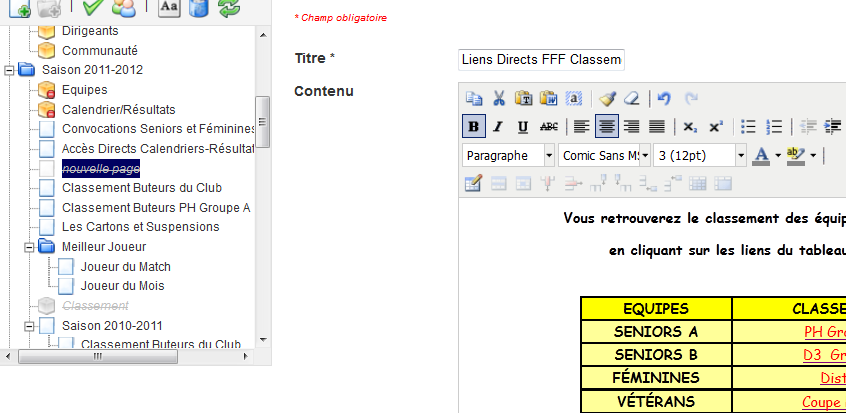 Enregistrer la nouvelle page
La nouvelle page est maintenant activée (1) Cliquer sur Enregistrer  pour valider l’activation de celle-ci
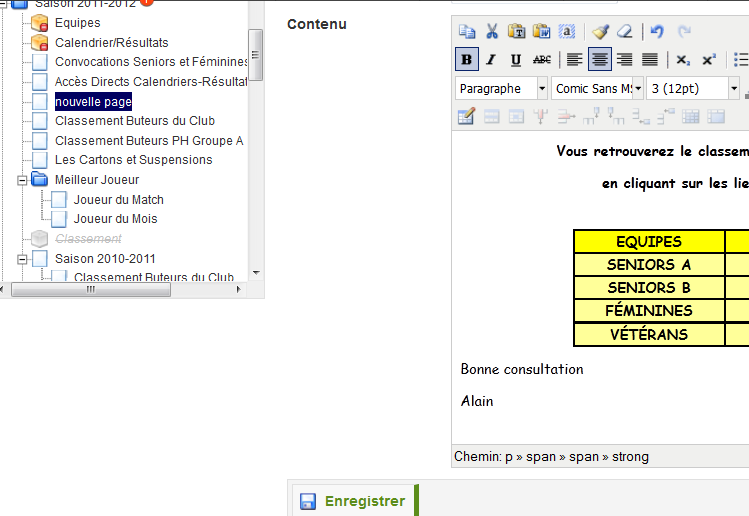 1
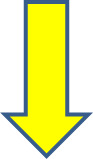 Renommer votre nouvelle page
Cliquer sur Aa pour donner un nom à votre nouvelle page
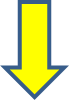 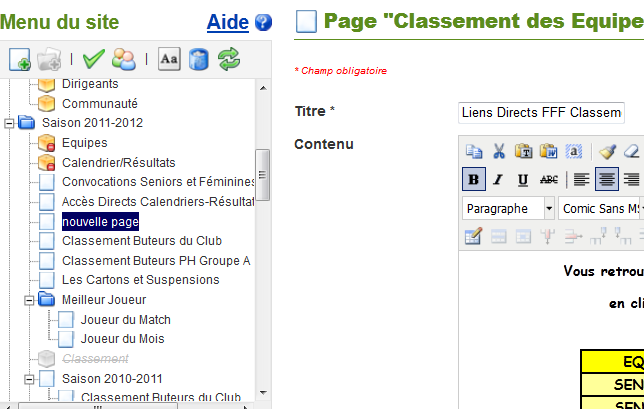 Renommer votre nouvelle page (suite)
Donner lui le nom que vous souhaitez  et cliquez ensuite en dehors de la zone d’écriture pour valider
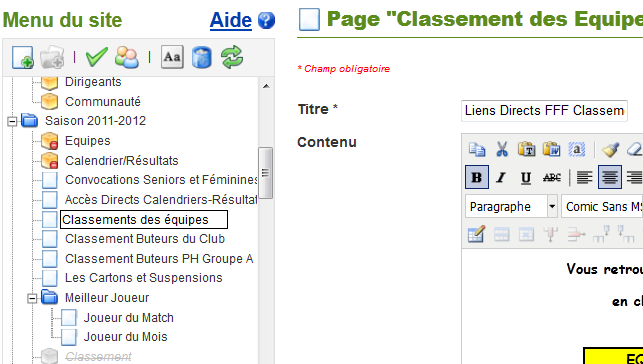 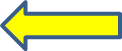 Le nom est validé 1  et cliquez ensuite enregistrer 2
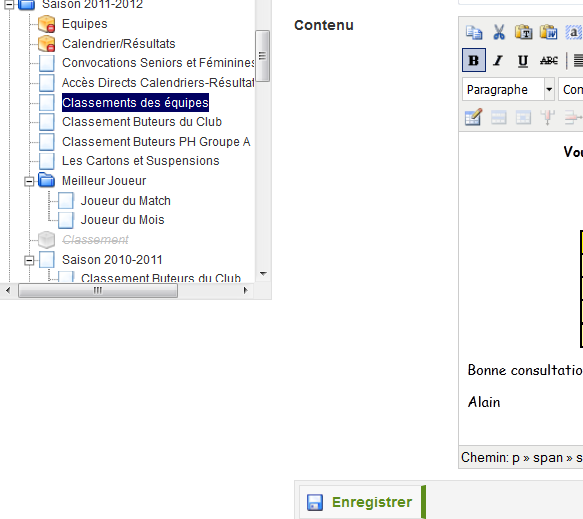 1
2
Voir le résultat sur le Site
Cliquez sur Voir Le Site
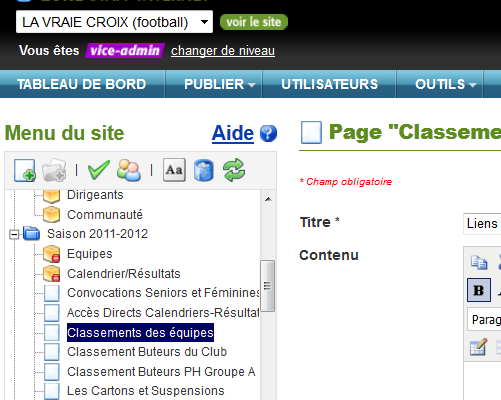 Résultat sur le Site
La Nouvelle page apparaît dans l’onglet Saison 2011/2012
Cliquez sur cette nouvelle page pour vérifier si le lien d’accès au site FFF fonctionne
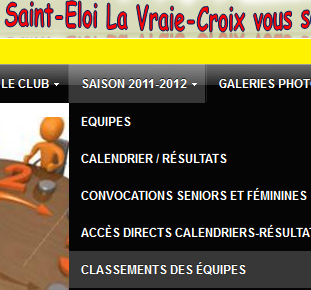 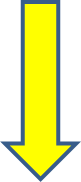 Vérification du lien d’accès
Une fois sur La Page, Cliquez sur  le lien créé (ici PH Groupe A )
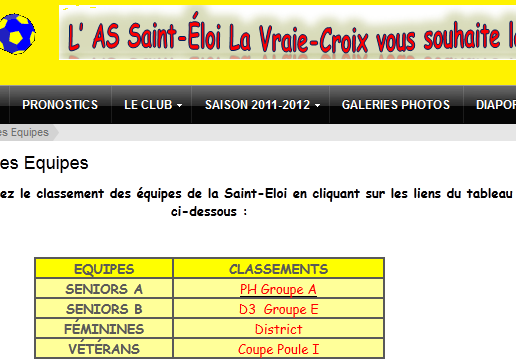 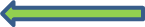 Résultat = OK
Vous arrivez bien sur le bon calendrier. 
Comme cette page est ouverte dans une autre fenêtre,
 il vous suffit après consultation de fermer celle-ci pour revenir sur votre Site
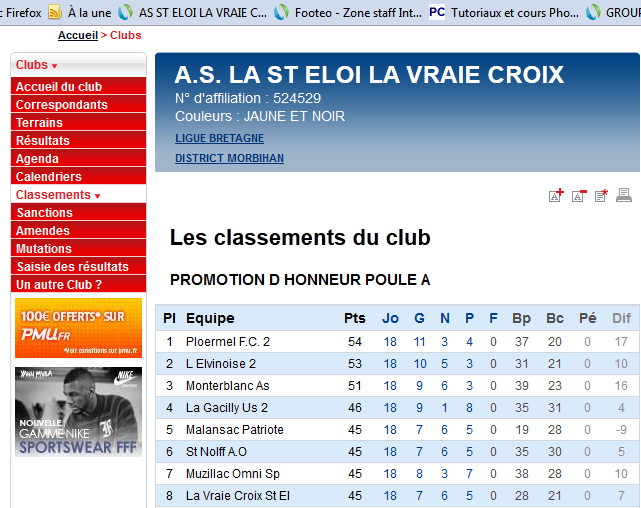 En espérant que ce Tutoriel vous sera utile
Vous pouvez Faire la même chose pour les autres équipes  en suivant le même mode opératoire et en choisissant  les autres équipes   (Diapositive 7)
Cordialement 
         Alain